ELECTRIC PARKING BRAKE SYSTEMS
doc. Juraj PANČÍK
PRESENTATION WILL BE FOUND AT: www.drpancik.sk
PROFILE:  https://www.linkedin.com/in/juraj-pancik-phd-36794a53/?originalSubdomain=sk
KME  FEIT UNIZA
Introduction
30 October 2019
Hydraulic brake calipers are a vital part of your vehicle's braking system. Brake calipers squeeze the brake pads against the surface of the brake rotor to slow or stop the vehicle.
Hydraulic brake calipers are essential to your car's ability to stop and are arguably one of the most important automobile brake parts.
Most cars today have disc brakes, at least for the front wheels, anyway. But a lot of cars and trucks are now using disc brakes in the rear, too.
In a disc-braking system the car's wheels are attached to metal discs, or rotors, that spin along with the wheels. 
The job of the caliper is to slow the car's wheels by creating friction with the rotors.
dr. PANCIK University of Zilina : Presentation for students WHAT IS EPB ?
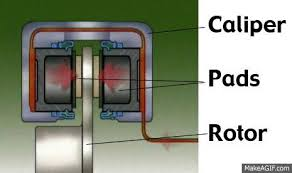 Introduction  -   Caliper integrated EPB
Components of the calipers with  integrated Electronic Parking Brakes are : 
Hydraulic brake caliper (incl. anchor, springs, bearings)  
Brake disc
Brake pads
Motor-Gear-Unit (MGU) 
Electronic Stability Control (ESC) system 
All above components are mentioned in our article as automotive components and we deal with their  fatigue tests machines
30 October 2019
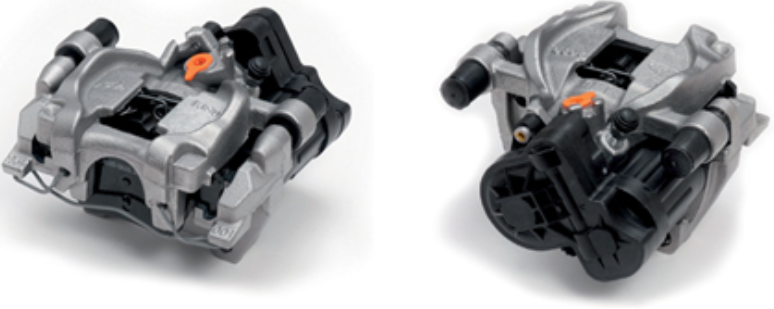 dr. PANCIK University of Zilina : Presentation for students WHAT IS EPB ?
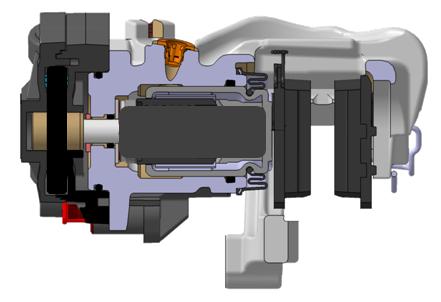 PHOTO TAKEN FROM :   Mr. Christian Quasten; Dr. Gunther Seipel; Mr. Sebastian Fischer Continental AG, Frankfurt, Germany :  The influence of brake ad properties on the hill hold performance of a caliper integrated EPB-System  at Euro Brake Conference 2016, MILAN, Italy
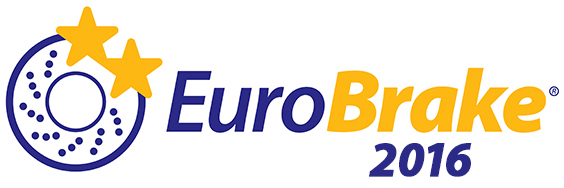 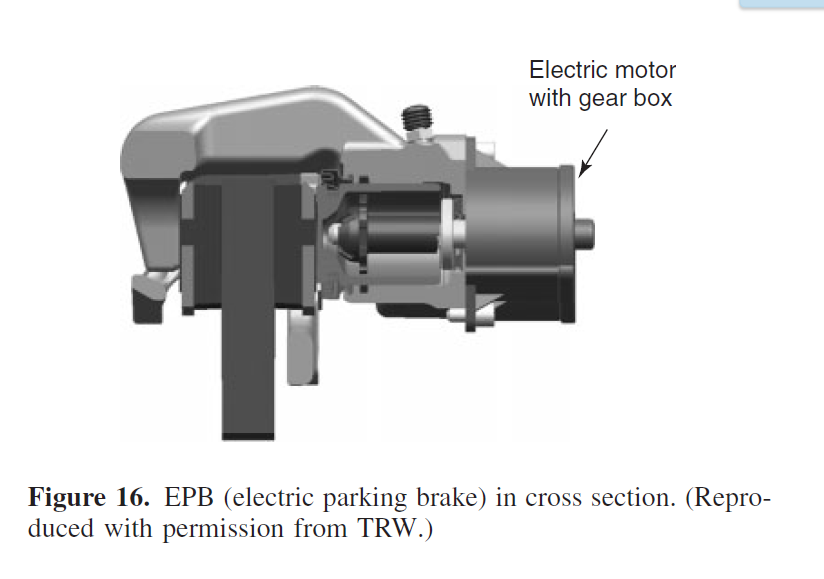 30 October 2019
dr. PANCIK University of Zilina : Presentation for students WHAT IS EPB ?
Encyclopedia of Automotive Engineering  Online ISBN: 9781118354179 
Editor(s): Professor David Crolla; Professor David E. Foster; Professor Toshio Kobayashi; Professor Nicholas Vaughan
Wiley, 2017
Caliper integrated EPB – forecasting
30 October 2019
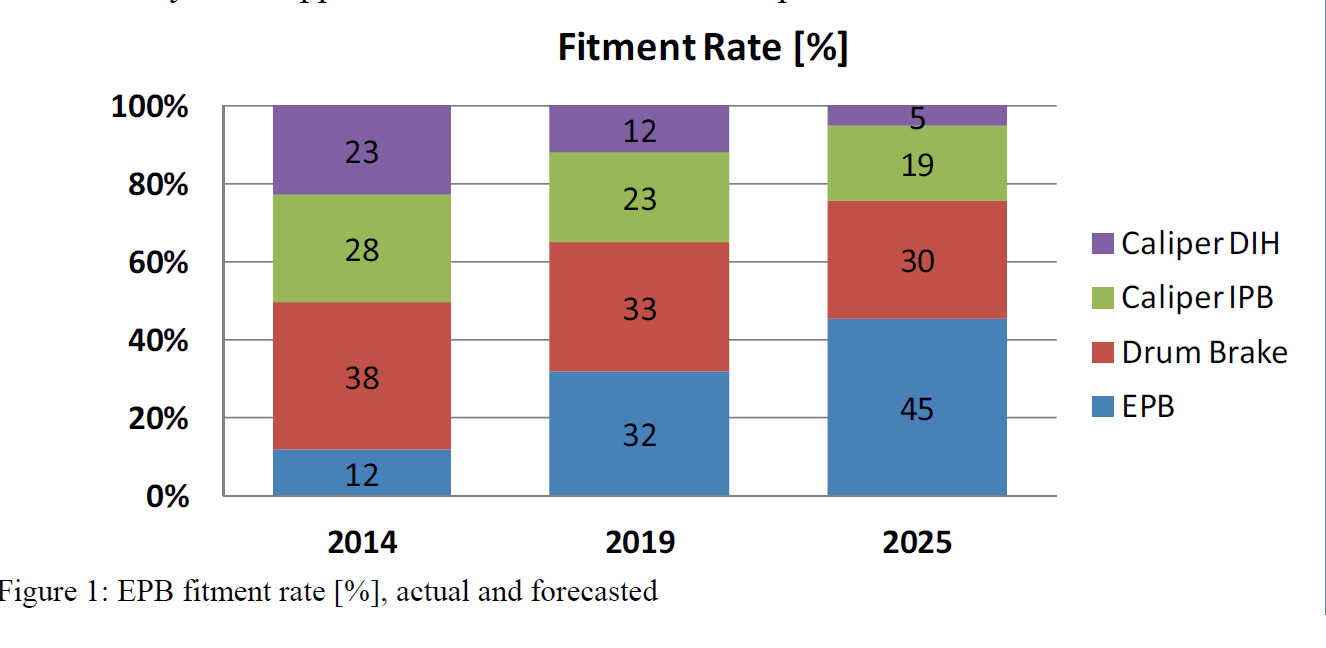 dr. PANCIK University of Zilina : Presentation for students WHAT IS EPB ?
GRAPH TAKEN FROM : Dr. Reitz, Andreas, Loehr, Bert, Kohrt, Jens-PeterZF-TRW Active & Passive Safety Technology, Germany : HARMONISATION OF THE RELEASE PROCESS FOR ELECTRIC PARKING BRAKE SYSTEMS at Euro Brake Conference 2016, MILAN, Italy
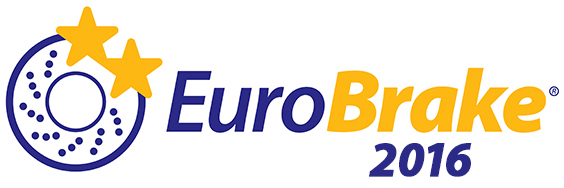 Introduction  - Electronic Stability Control (ESC)  and EPB
Electronic Stability Control (ESC) is an active safety system that recognizes unstable driving conditions at the very outset and applies automatic and immediate, corrective action, if necessary.
ESC, presently the most important active safety system, prevents critical vehicle states from developing. The system constantly evaluates the data from the wheel speed sensors, the steering angle sensor, the yaw rate and lateral acceleration sensor and compares the driver’s input with the vehicle’s actual behavior. If an unstable state is detected, for instance as the result of a sudden direction change, ESC responds in milliseconds and stabilizes the vehicle through wheel-specific brake intervention and adjustment of the engine torque.
ESC is the sum of the following functions:
ABS Anti-lock Brake System
EBD Electronic Brake force Distribution
TCS Traction Control System
AYC Active Yaw Control
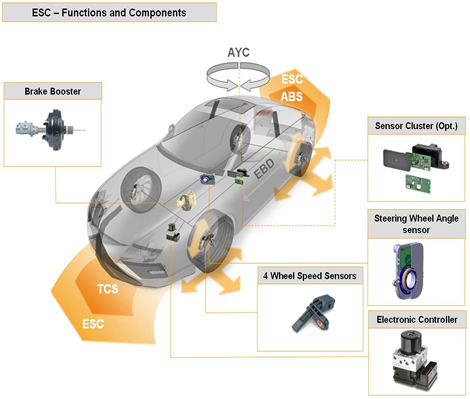 30 October 2019
dr. PANCIK University of Zilina : Presentation for students WHAT IS EPB ?
Source : 
http://www.continental-automotive.com/www/automotive_de_en/themes/passenger_cars/chassis_safety/ved/ebs_family_en.html?page=3
MK100ESC + IPB(integrated parking brake)
30 October 2019
IPB
Functions
 Static Apply and Release
 DAR (Drive Away Release)
 Dynamic Brake Function via ESC and/or IPB actuator 
 Hot Disk Re-clamp
 Roller dyno detection

Technical Data IPB
 Clamping force :	up to 18 kN
 Apply time:	~1,0s to Fmax
 Release time:	~0,8s 
 Life time:		100.000 cycles with Fmax
all known EPB functions available
Actuator
2x Motor
Switch
EPB
Switch
hydraulic
12V
ESC
CAN
2x CAN H/L
dr. PANCIK University of Zilina : Presentation for students WHAT IS EPB ?
2x Motor
hydraulic
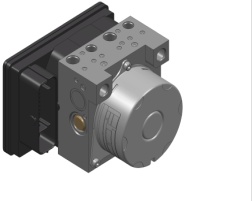 Cable length ~7,5m
single way
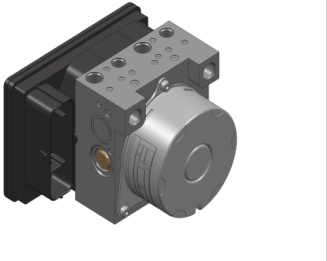 ESC ECU
Actuator
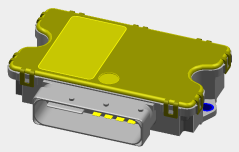 EPB ECU
MK100 + IPB
IPB – Integrated Parking Brake
30 October 2019
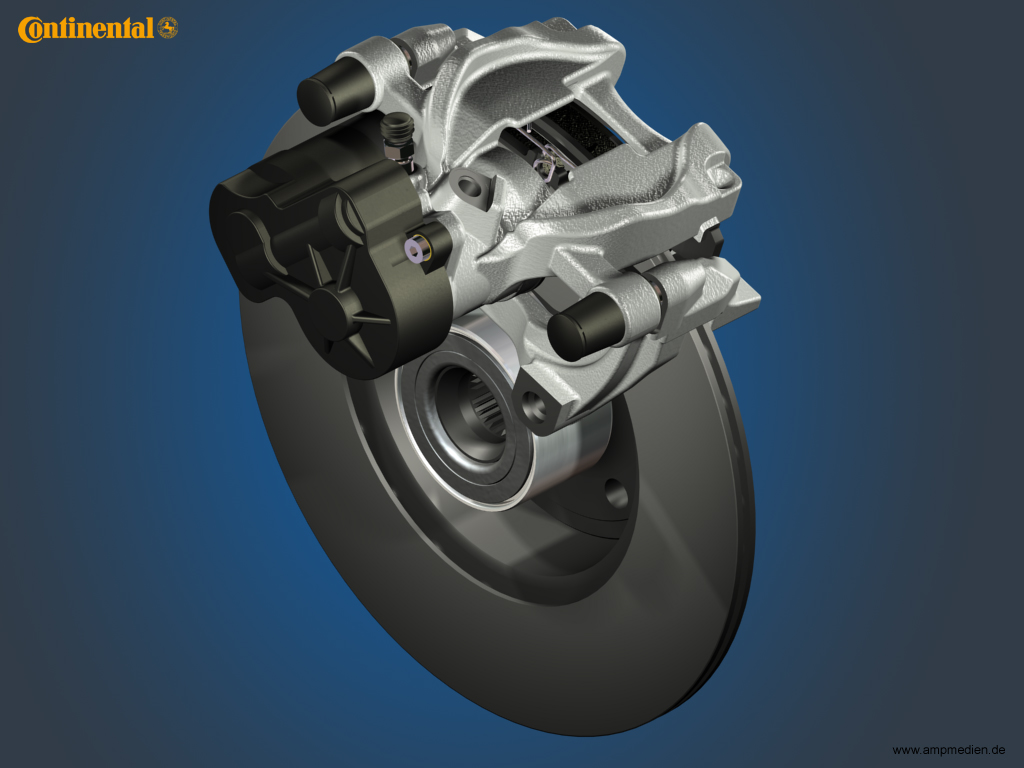 dr. PANCIK University of Zilina : Presentation for students WHAT IS EPB ?
IPB caliper in sectioning
30 October 2019
dr. PANCIK University of Zilina : Presentation for students WHAT IS EPB ?
30 October 2019
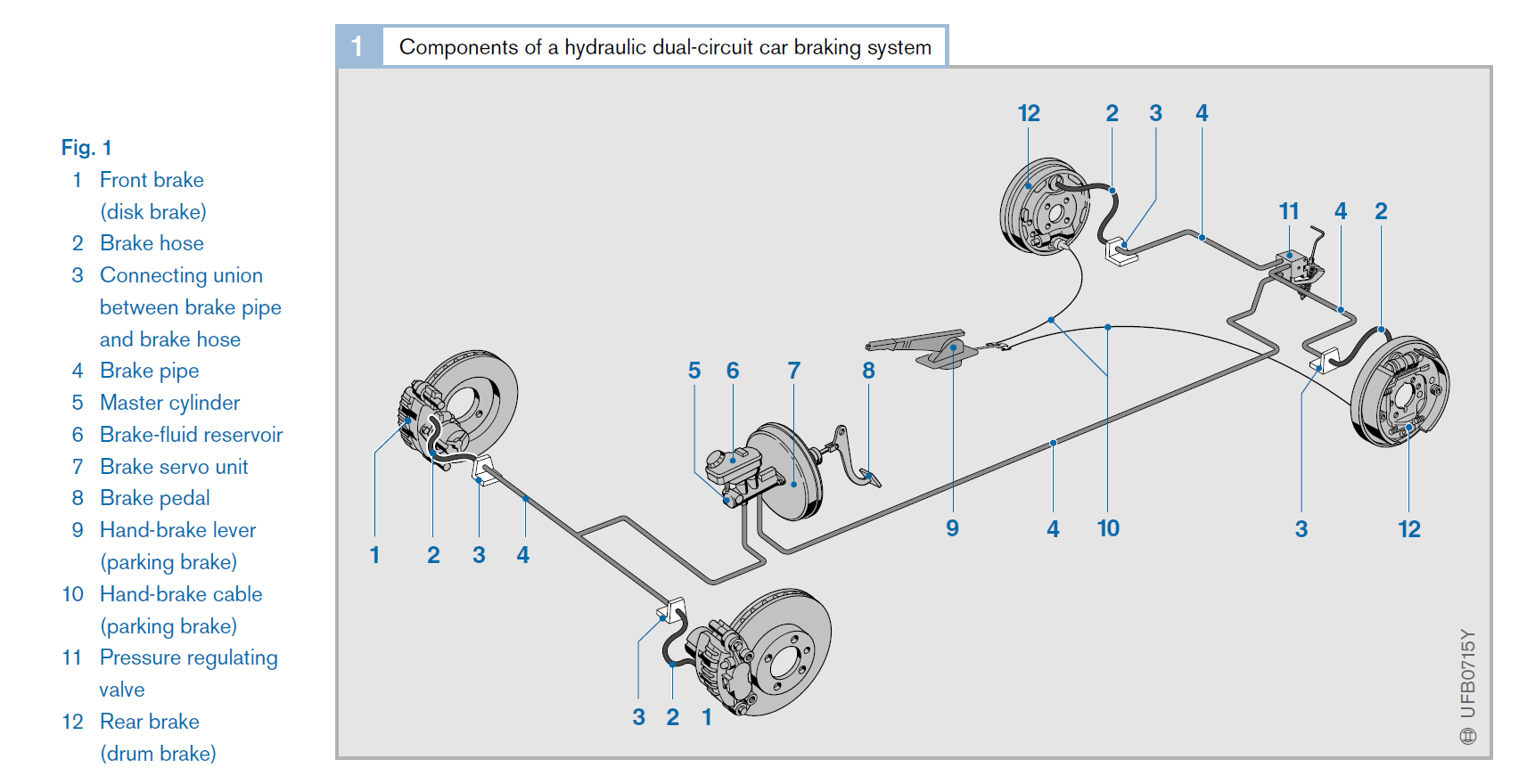 dr. PANCIK University of Zilina : Presentation for students WHAT IS EPB ?
K. Reif (Ed.), Brakes, Brake Control and Driver Assistance Systems, Bosch Professional
Automotive Information, DOI 10.1007/978-3-658-03978-3_4, © Springer Fachmedien Wiesbaden 2014
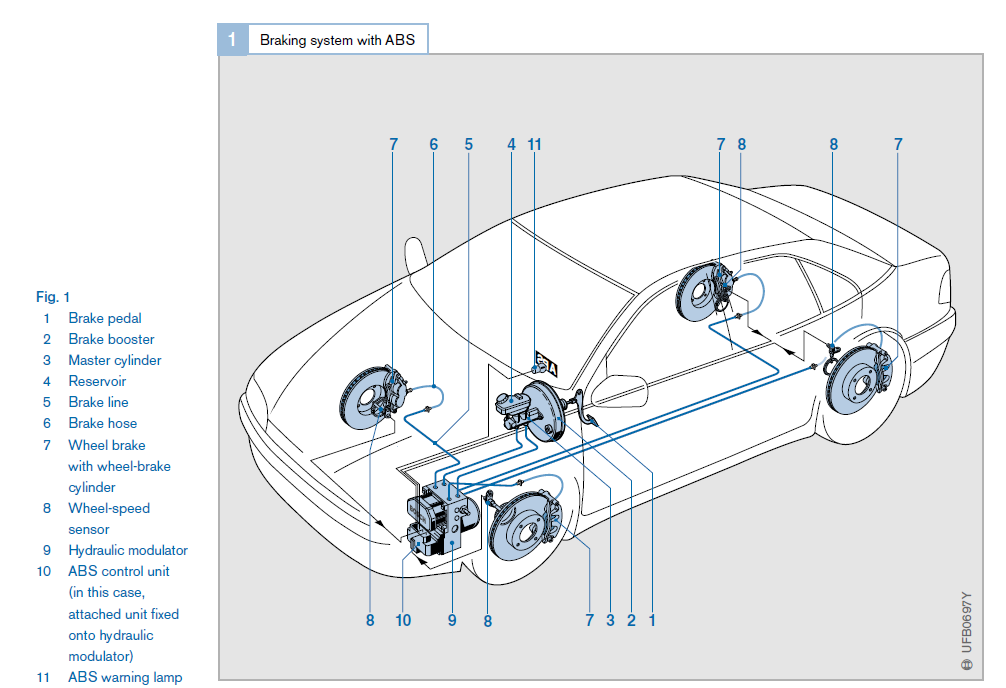 30 October 2019
dr. PANCIK University of Zilina : Presentation for students WHAT IS EPB ?
K. Reif (Ed.), Brakes, Brake Control and Driver Assistance Systems, Bosch Professional
Automotive Information, DOI 10.1007/978-3-658-03978-3_4, © Springer Fachmedien Wiesbaden 2014
30 October 2019
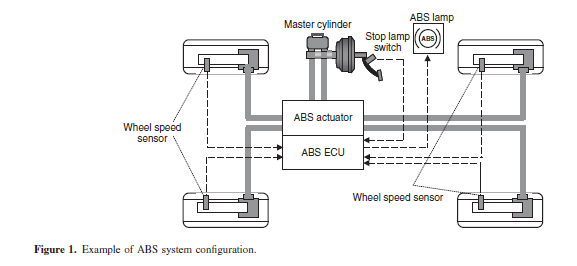 dr. PANCIK University of Zilina : Presentation for students WHAT IS EPB ?
Encyclopedia of Automotive Engineering  Online ISBN: 9781118354179 
Editor(s): Professor David Crolla; Professor David E. Foster; Professor Toshio Kobayashi; Professor Nicholas Vaughan
Wiley, 2017
30 October 2019
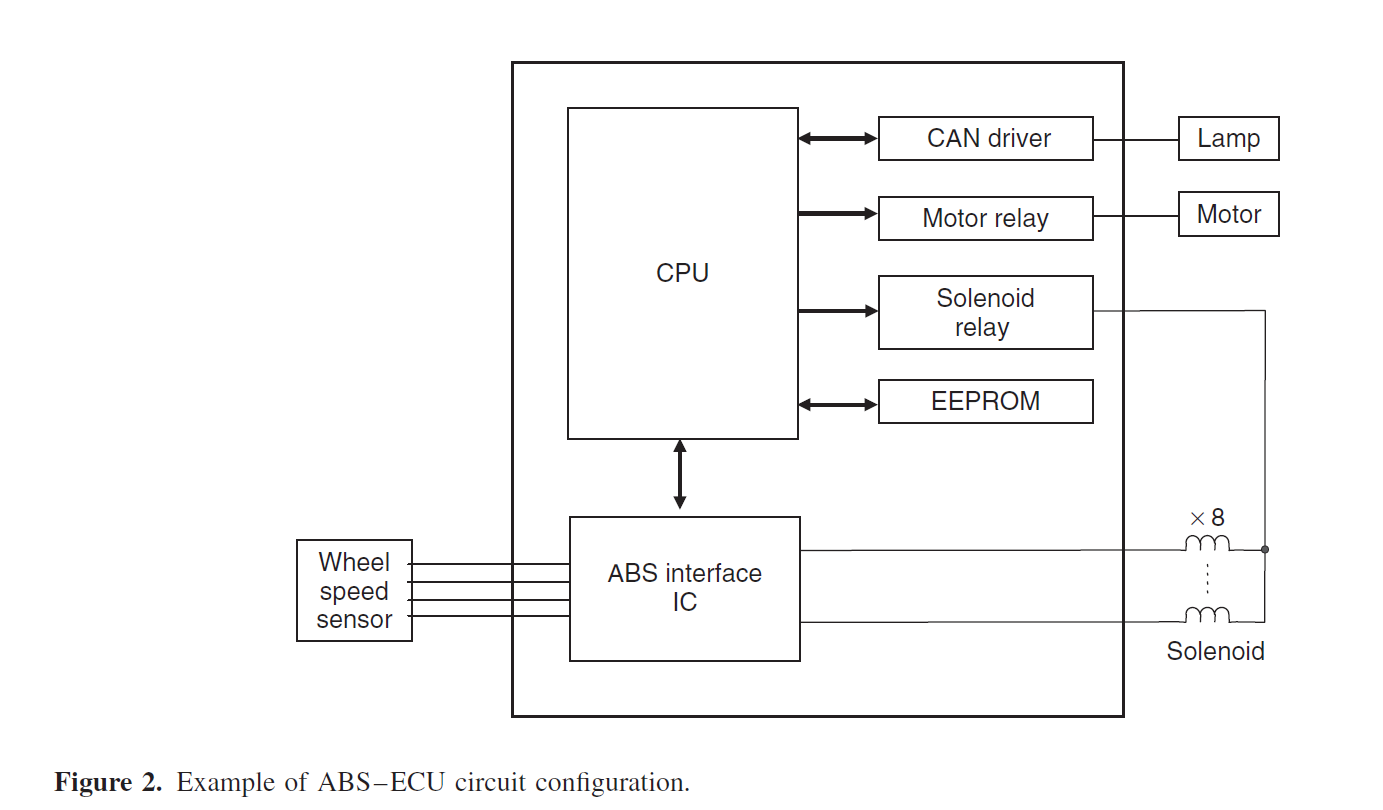 dr. PANCIK University of Zilina : Presentation for students WHAT IS EPB ?
Encyclopedia of Automotive Engineering  Online ISBN: 9781118354179 
Editor(s): Professor David Crolla; Professor David E. Foster; Professor Toshio Kobayashi; Professor Nicholas Vaughan
Wiley, 2017
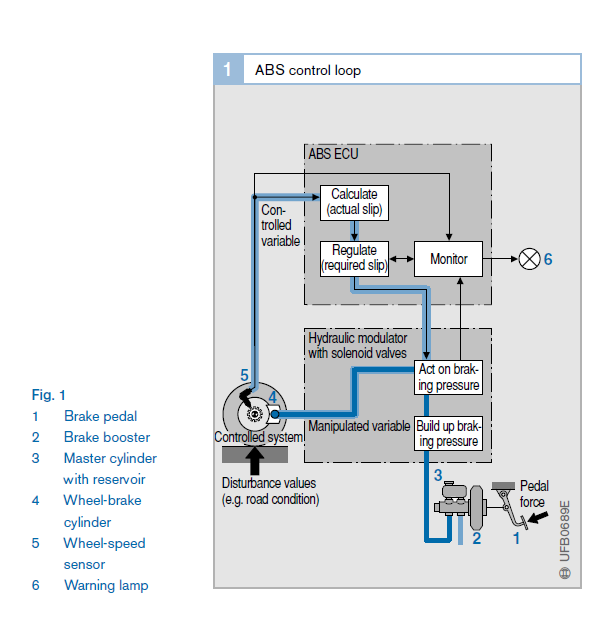 30 October 2019
dr. PANCIK University of Zilina : Presentation for students WHAT IS EPB ?
K. Reif (Ed.), Brakes, Brake Control and Driver Assistance Systems, Bosch Professional
Automotive Information, DOI 10.1007/978-3-658-03978-3_4, © Springer Fachmedien Wiesbaden 2014
30 October 2019
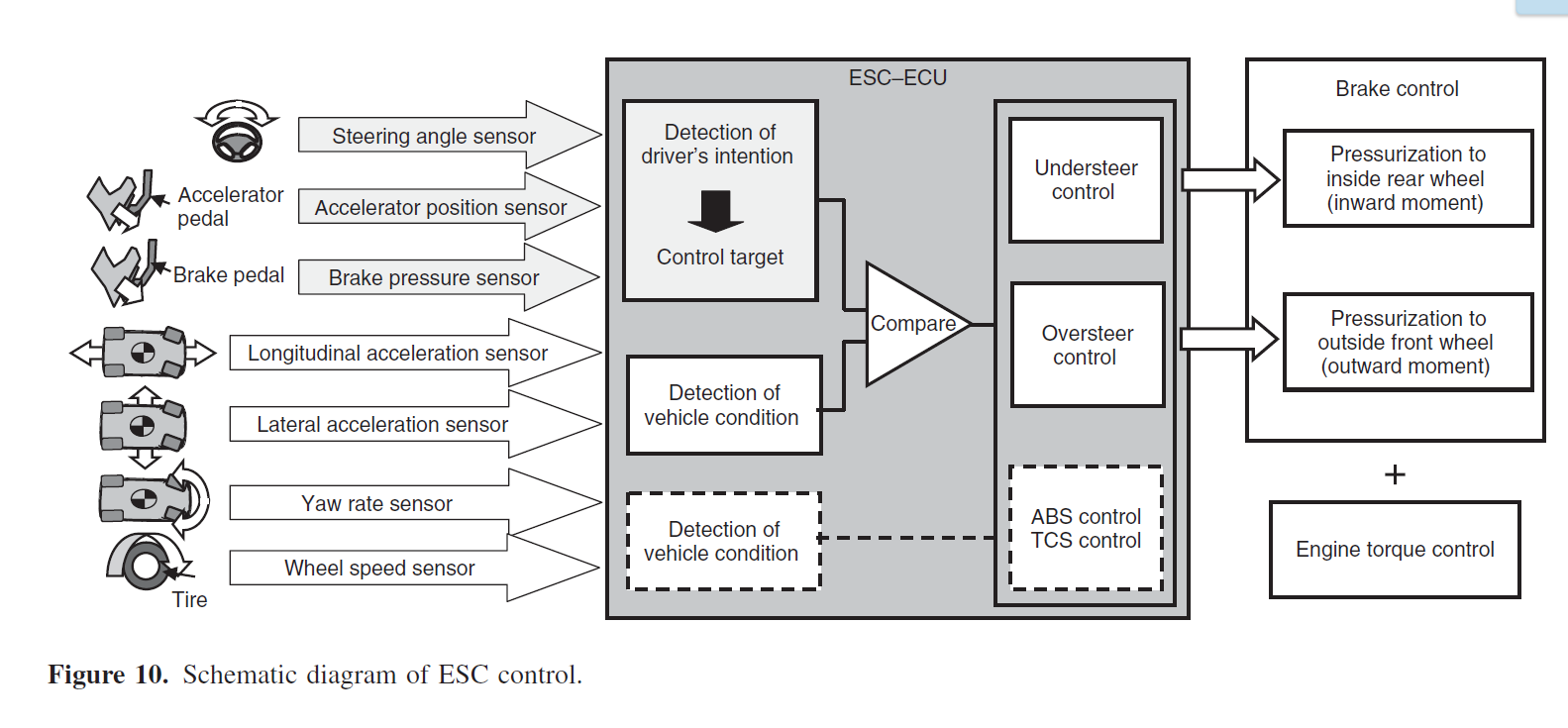 dr. PANCIK University of Zilina : Presentation for students WHAT IS EPB ?
Encyclopedia of Automotive Engineering  Online ISBN: 9781118354179 
Editor(s): Professor David Crolla; Professor David E. Foster; Professor Toshio Kobayashi; Professor Nicholas Vaughan
Wiley, 2017
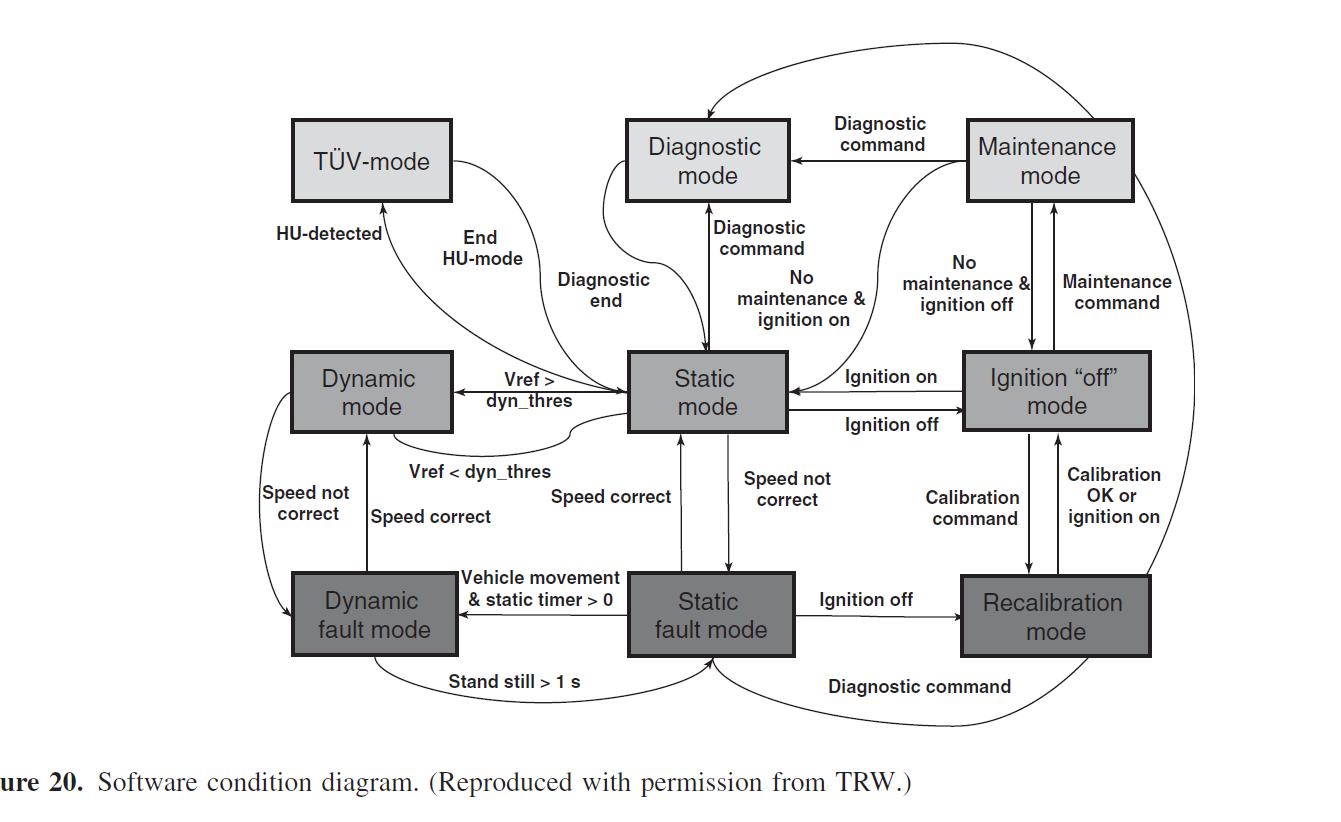 30 October 2019
dr. PANCIK University of Zilina : Presentation for students WHAT IS EPB ?
Encyclopedia of Automotive Engineering  Online ISBN: 9781118354179 
Editor(s): Professor David Crolla; Professor David E. Foster; Professor Toshio Kobayashi; Professor Nicholas Vaughan
Wiley, 2017
V-model DEVELOPMENT PHASES
30 October 2019
dr. PANCIK University of Zilina : Presentation for students WHAT IS EPB ?
30 October 2019
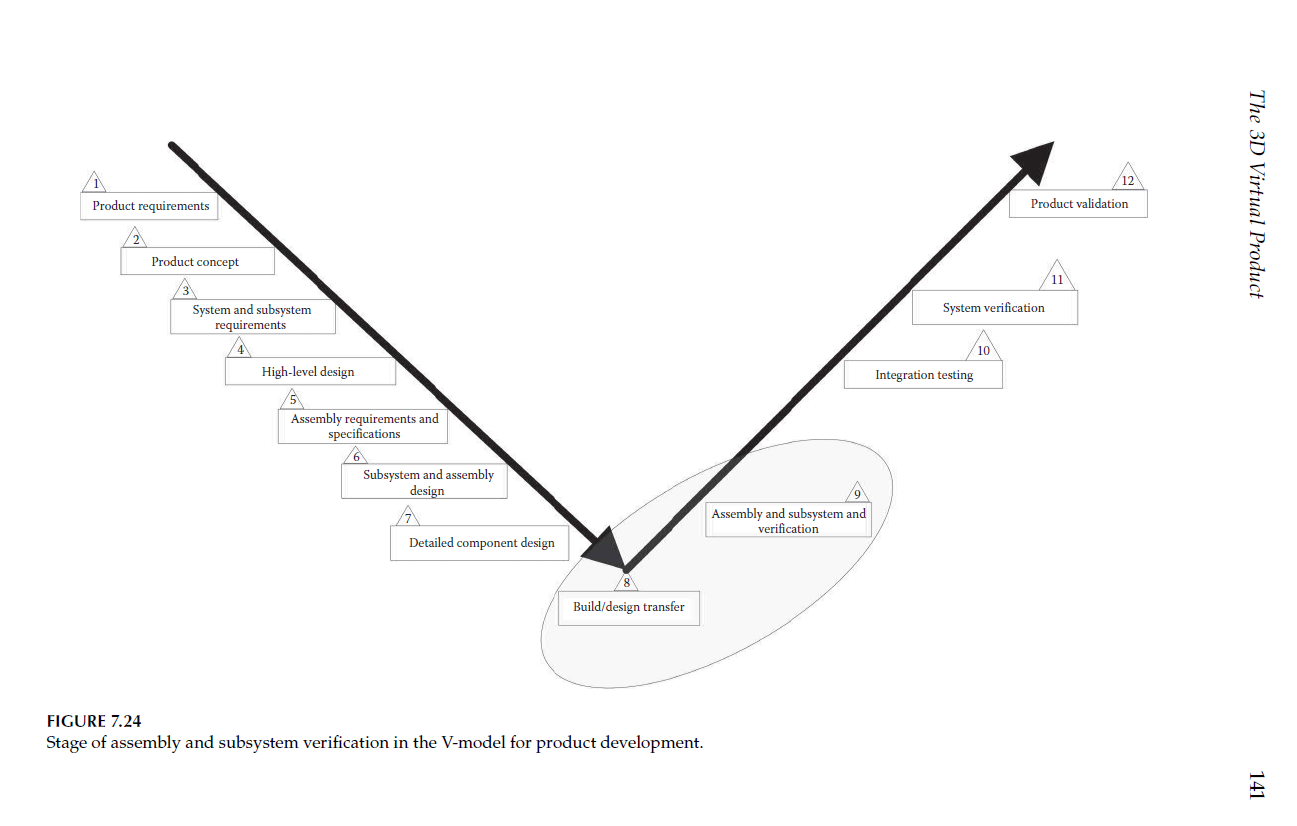 dr. PANCIK University of Zilina : Presentation for students WHAT IS EPB ?
Encyclopedia of Automotive Engineering  Online ISBN: 9781118354179 
Editor(s): Professor David Crolla; Professor David E. Foster; Professor Toshio Kobayashi; Professor Nicholas Vaughan
Wiley, 2017
Electronic Parking Brake (EPB)Nomenclature (1 of 4)
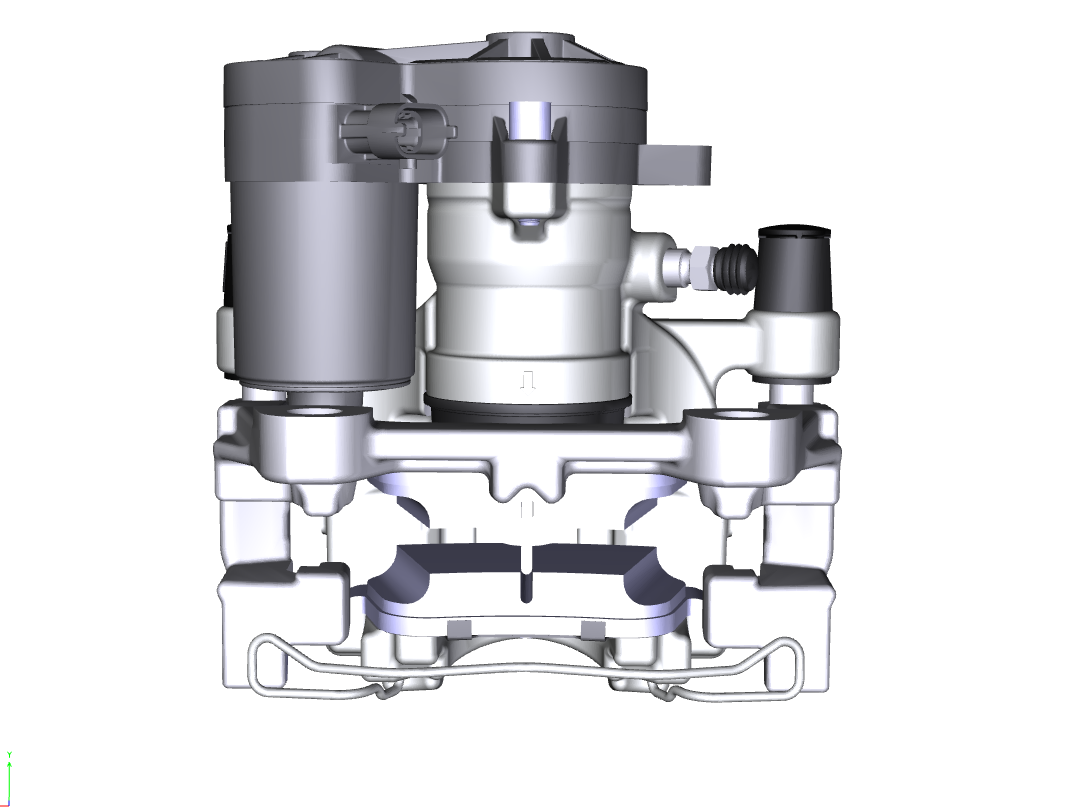 Motor Gear Unit (MGU)
Bleed Screw
Electrical Connector on MGU
Bleeder (or Dust) Cap
(Not Visible)
Ball Screw Assembly
w/ O-Ring
Piston

Piston Seal
Dust Boot
Guide Pin
Anchor
Inner Pad
Outer Pad
Housing Clip (or Spring)
Electronic Parking Brake (EPB)Nomenclature (2of 4)
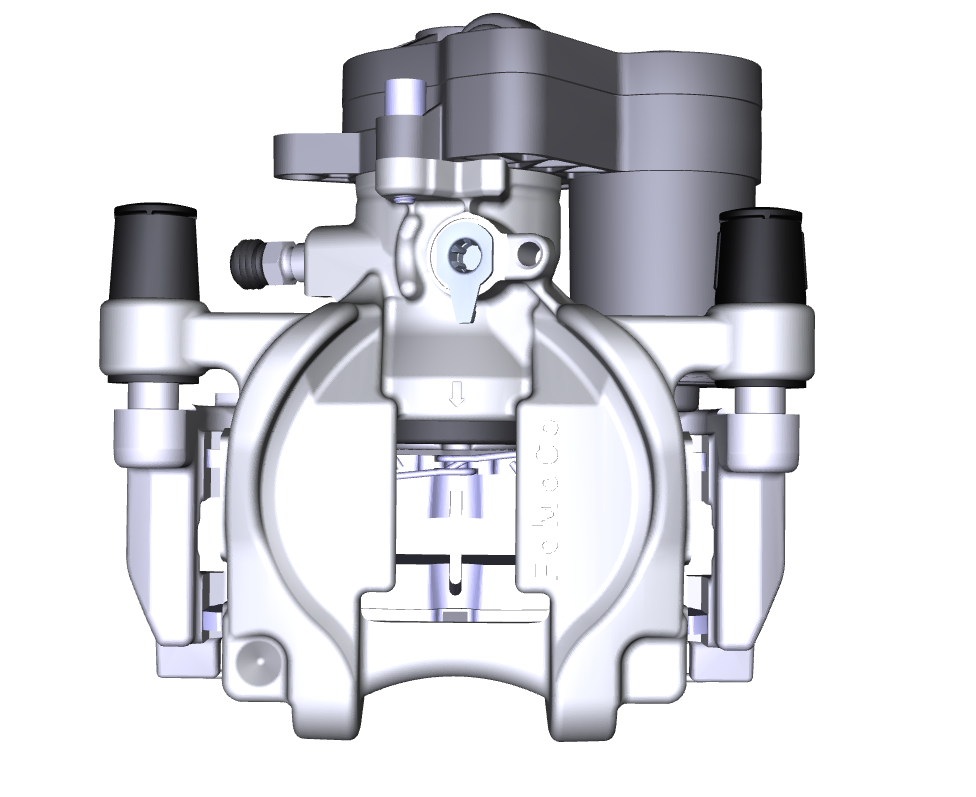 Protection Plugs
Inlet Protection Plug
Bushings
Hose Anti -Rotation Hole
Housing
Electronic Parking Brake (EPB)Nomenclature (3 of 4)
Identification Label
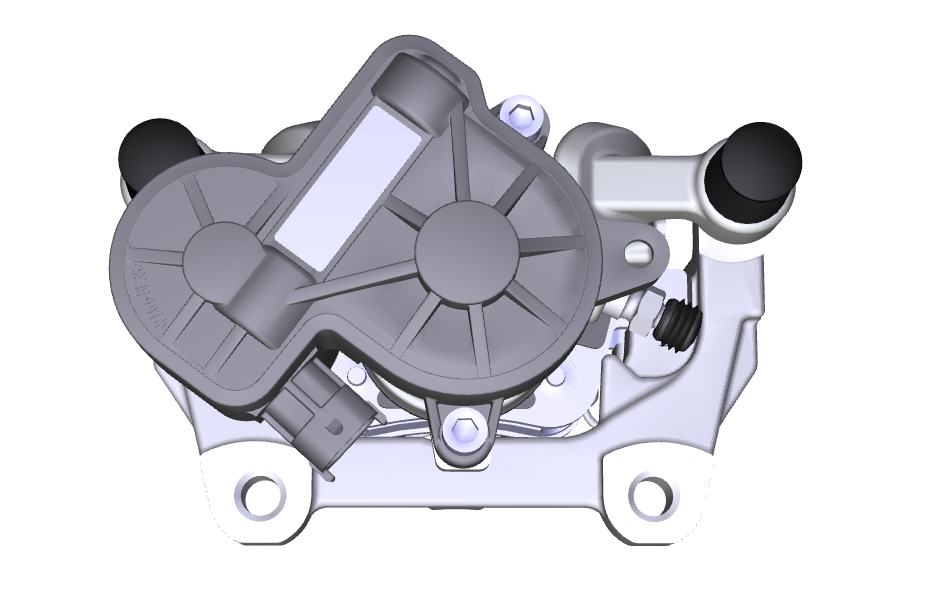 Julian Date Code Area
MGU Data Matrix Code
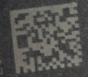 Head Cap Screws
Electronic Parking Brake (EPB)Nomenclature (4 of 4)
Backplate of Outer Pad
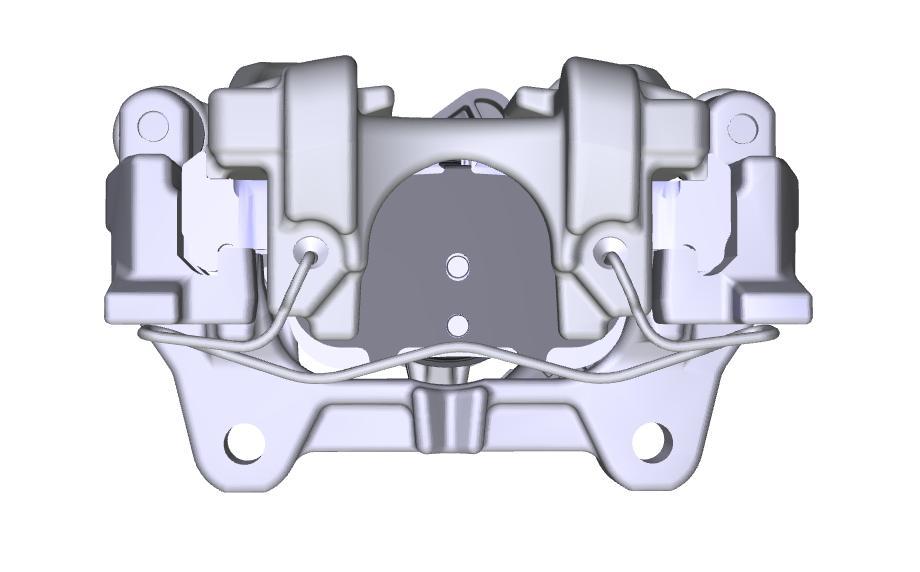 Anchor Mounting Threads